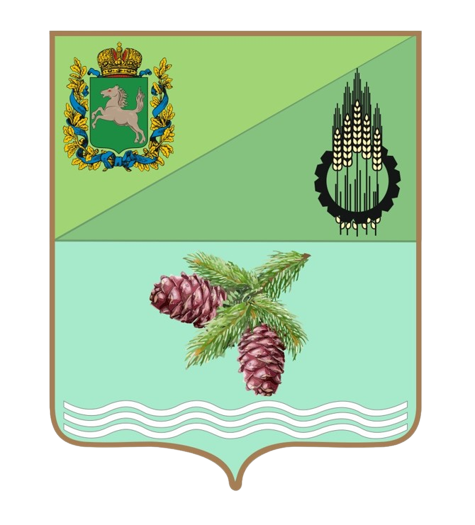 БЮДЖЕТ ДЛЯ ГРАЖДАН
Результаты 2021
на основе Решения Думы Зырянского района от 28.04.2022 №27 
«Об исполнении местного бюджета Зырянского района за 2021 год»
с. Зырянское
Май 2022
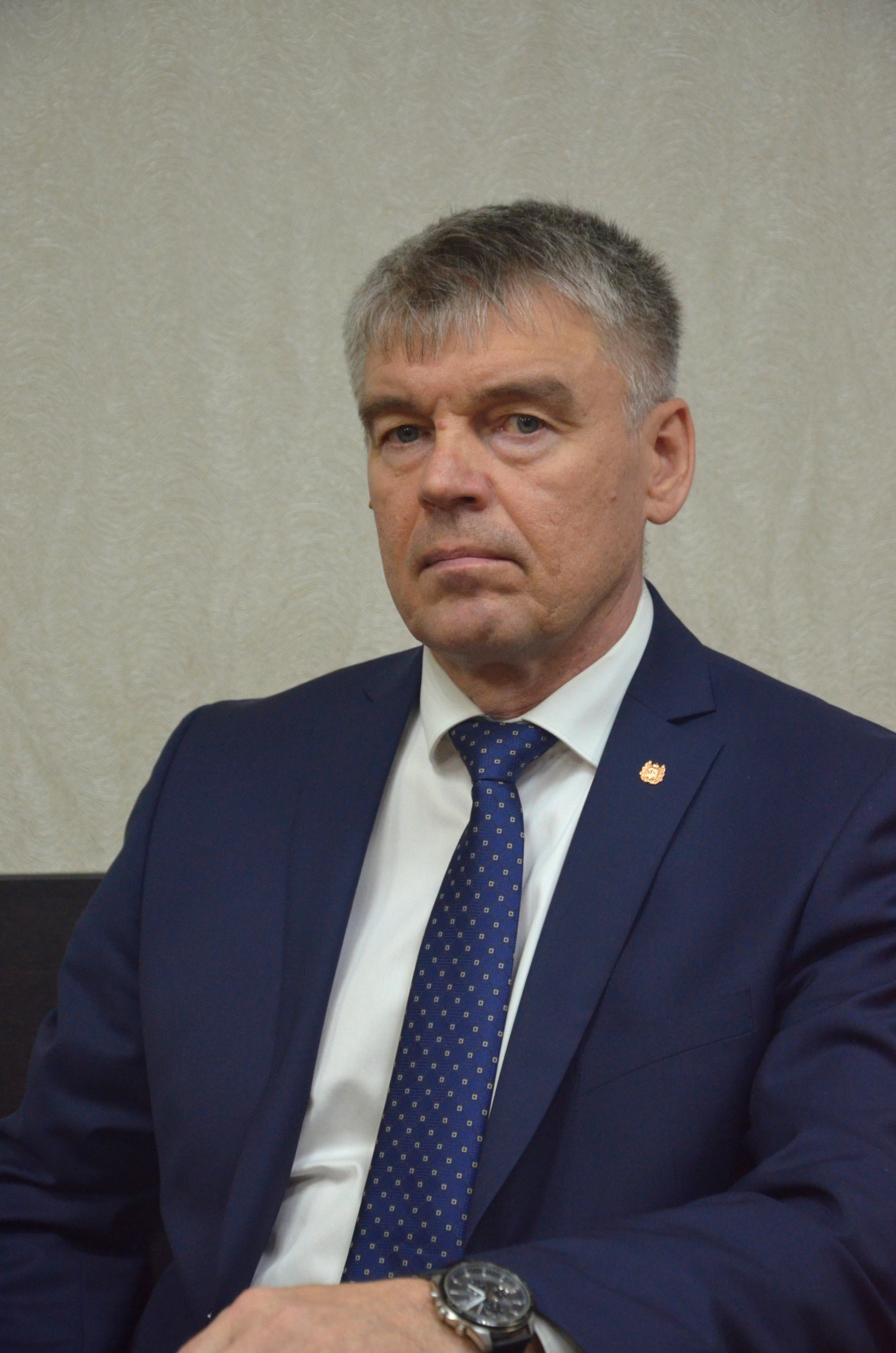 Уважаемые жители Зырянского района!

        Вашему вниманию предлагаем информационный материал по отчету об исполнении местного бюджета Зырянского района за 2021 год в формате – «Бюджет для граждан», тем самым обеспечивая открытость работы администрации Зырянского района. 
        «Бюджет для граждан» существует уже не первый год и занял важное место в общественной жизни. Он знакомит граждан с основными характеристиками бюджета Зырянского района и результатами его исполнения, а также указывает цели, задачи и приоритетные направления бюджетной и налоговой политики Зырянского района.
       «Бюджет для граждан» разрабатывается в целях ознакомления граждан с основными положениями бюджета Зырянского района в доступной форме для широкого круга заинтересованных лиц.
 
С уважением, 
Глава Зырянского района 
Алексей Геннадьевич Мочалов
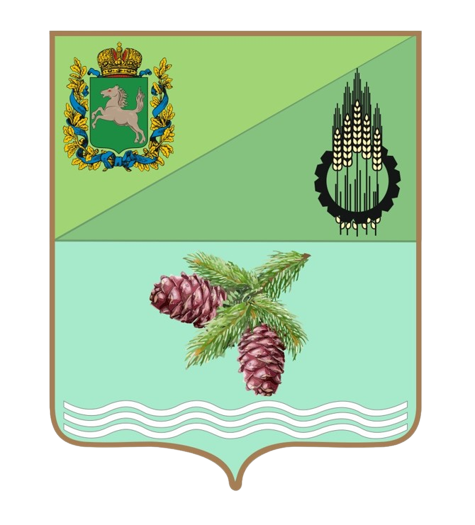 ВВОДНАЯ ЧАСТЬ
В целях реализации принципа прозрачности, открытости бюджета и информирования жителей муниципального образования «Зырянский район» о расходовании средств бюджета,  разработан «Бюджет для граждан» на основе Решения Думы Зырянского района  от 28.04.2022 №27 «Об исполнении местного бюджета Зырянского района за 2021 год».
     Граждане – и как налогоплательщики, и как потребители общественных благ, должны быть уверены в том, что передаваемые ими в распоряжение  средства используются прозрачно и эффективно, приносят конкретные результаты, как для общества в целом, так и для каждой семьи, для каждого человека.
      Представленная информация позволит гражданам Зырянского района составить представление об источниках формирования доходов бюджета муниципального образования «Зырянский район», направлениях расходования бюджетных средств за 2021 год.
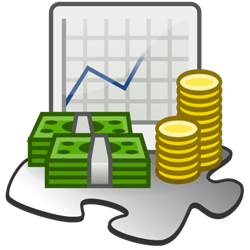 Основные характеристики муниципального образования Зырянский район
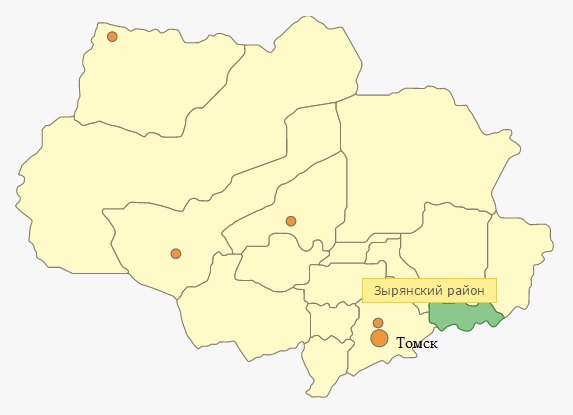 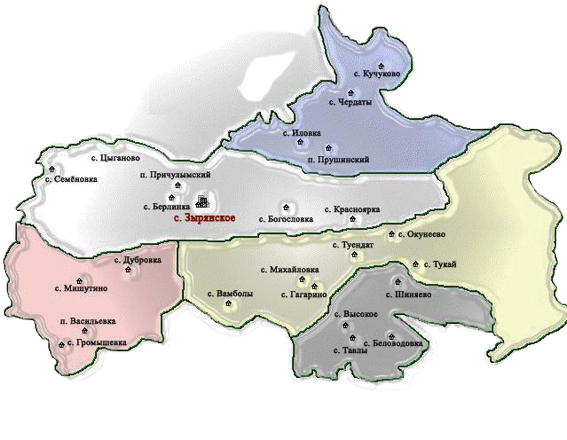 Территория – 3966 км. кв.
По данным статистики на 01.01.2022 г.
10 852 человека
25 населенных пунктов
5 сельских поселений

   Михайловское 1 057

    Высоковское  859

    Дубровское 611 

    Чердатское 1 087

    Зырянское 7 238
НАСЕЛЕНИЕ
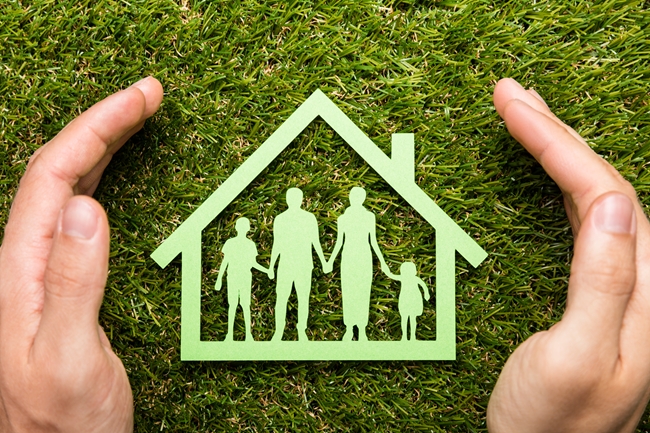 Бюджет - план доходов и расходов
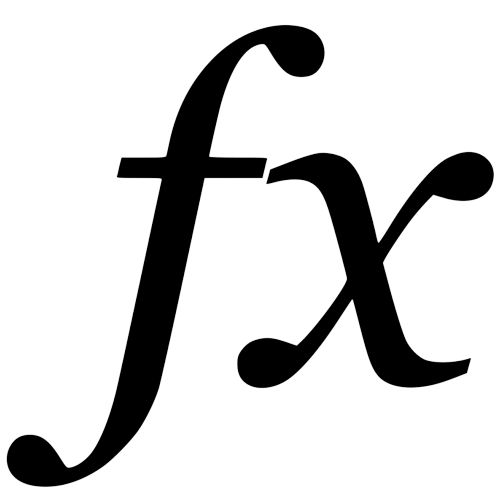 ДОХОДЫ - РАСХОДЫ = Дефицит/Профицит
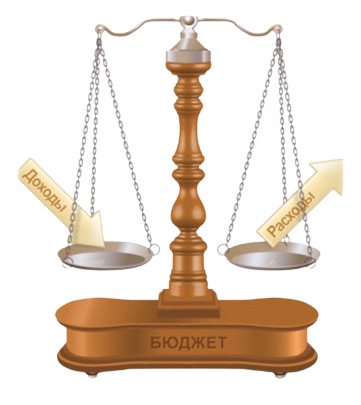 ДОХОДЫ
денежные средства 
поступающие в бюджет
РАСХОДЫ
выплачиваемые 
из  бюджета денежные средства
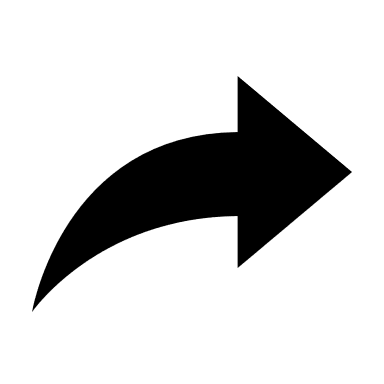 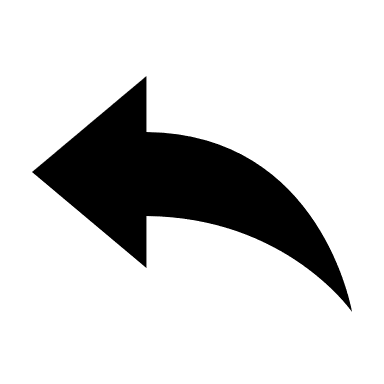 Дефицит
Расходы > доходов
Профицит
Доходы > расходов
Сбалансированный
         Доходы = Расходы
Виды бюджетов
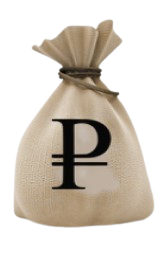 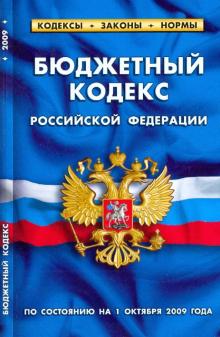 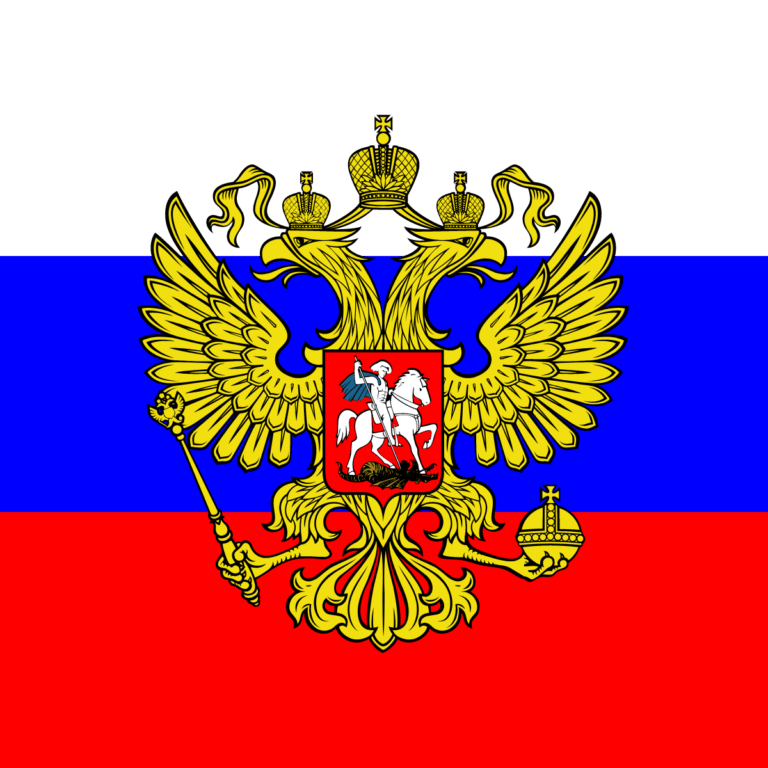 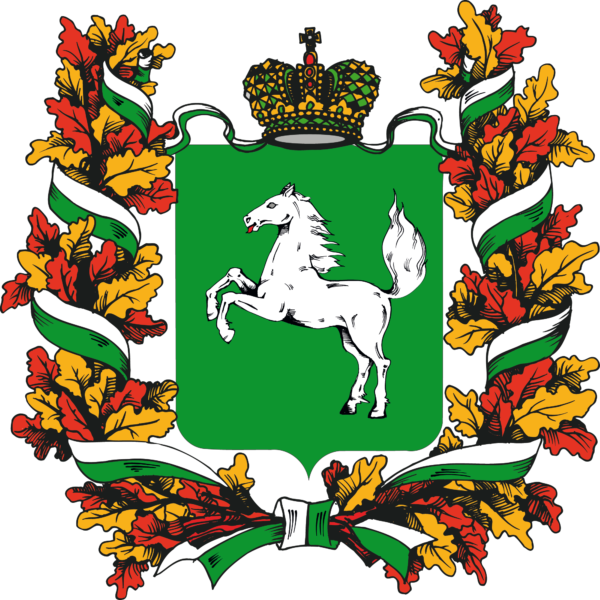 Бюджетная система РФ
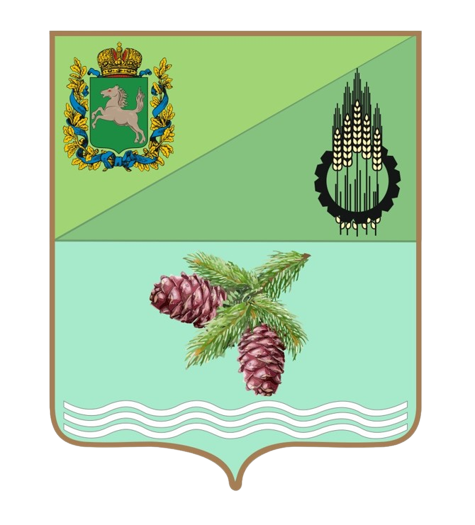 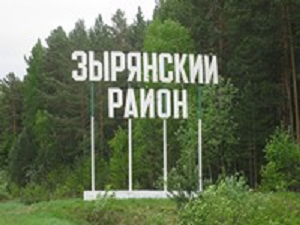 Бюджетный процесс ежегодное формирование и исполнение бюджета
Этапы бюджетного процесса
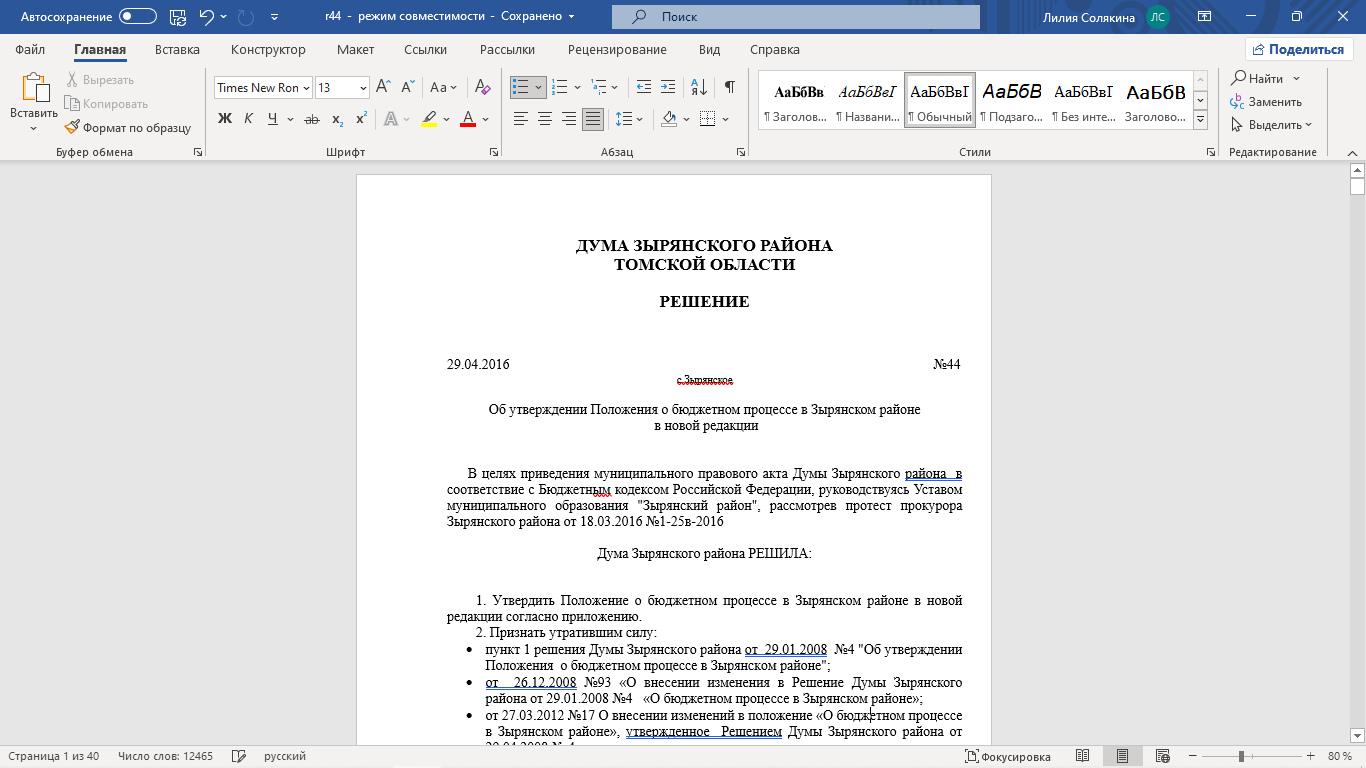 ..
Правовые акты
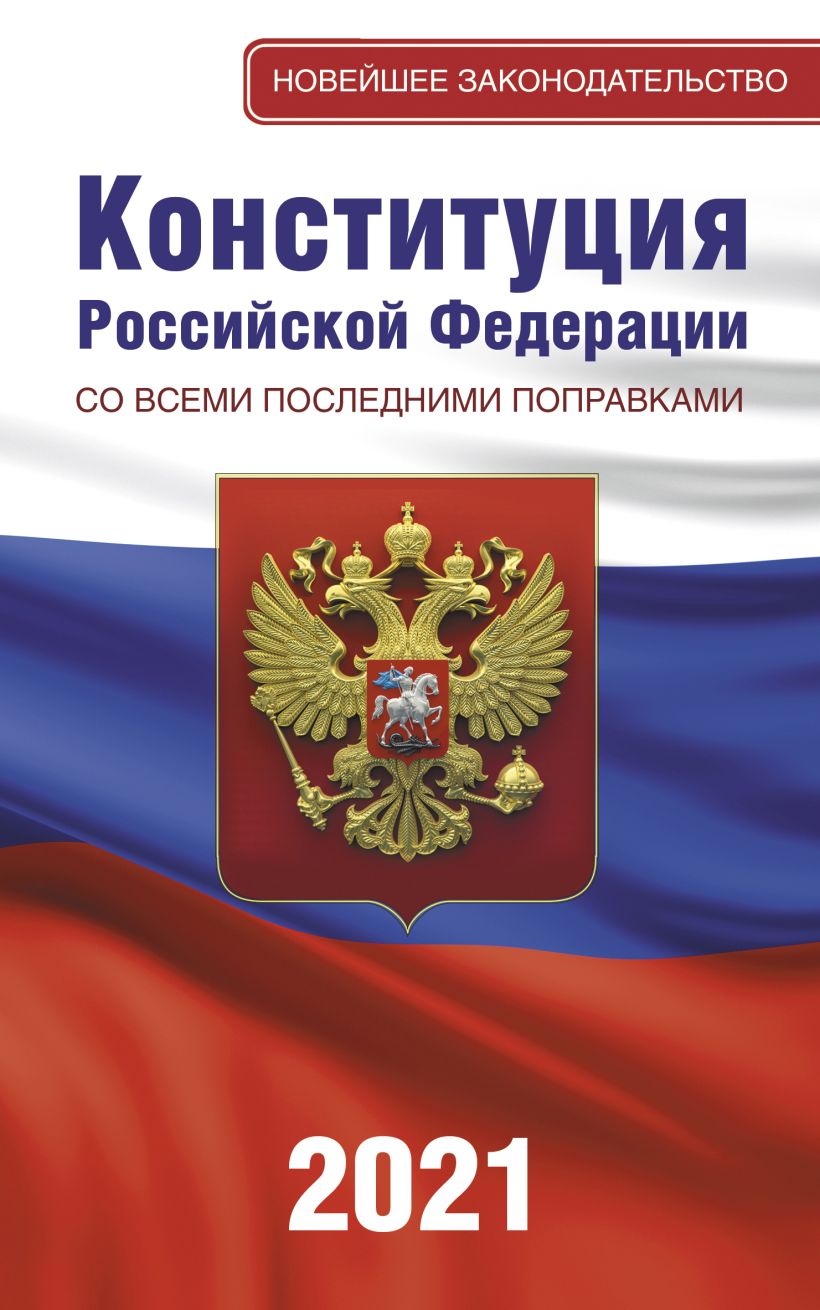 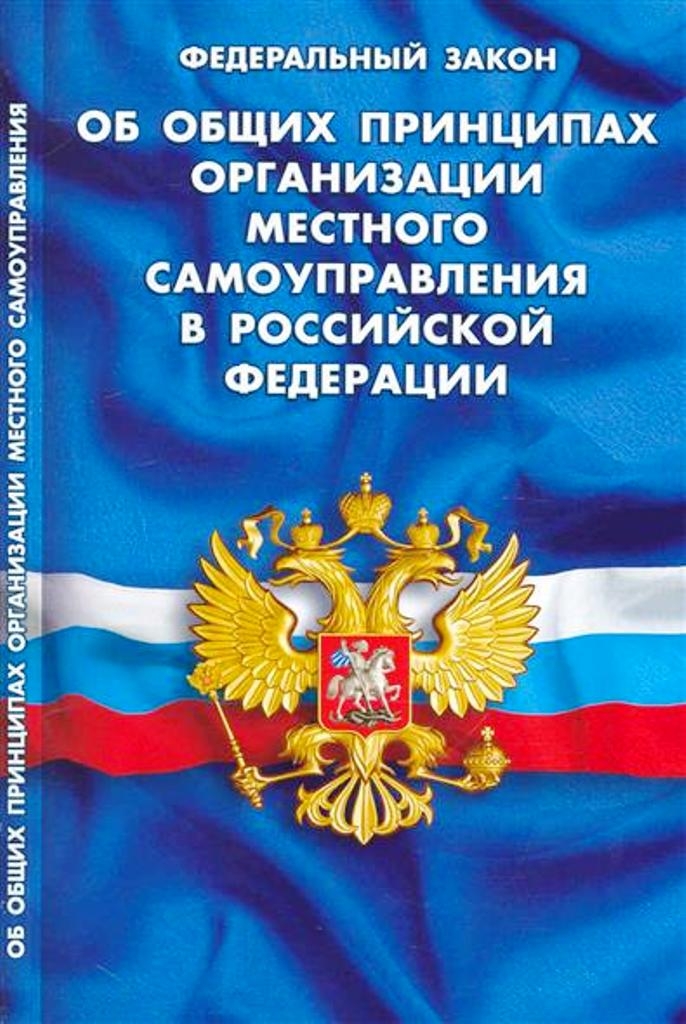 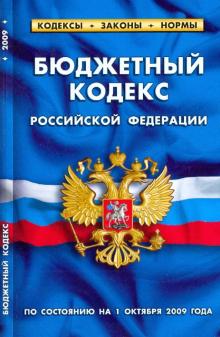 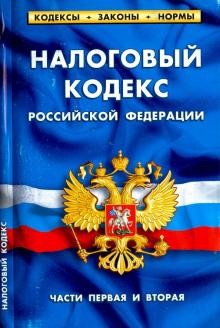 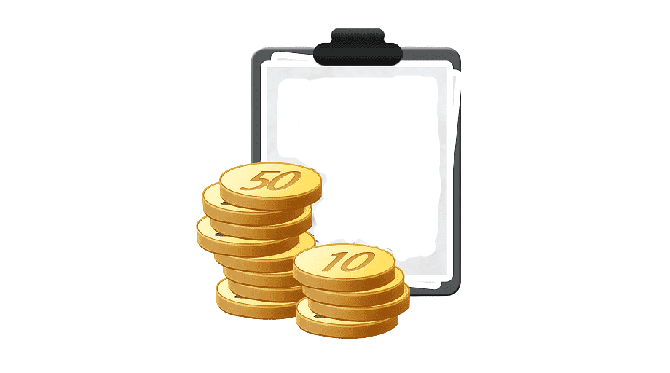 Участие граждан в бюджетном процессе
Как налогоплательщики помогают формировать доходную часть бюджета 
уплата налогов
участие в публичных слушаниях по проекту бюджета,
по исполнению бюджета
БЮДЖЕТ
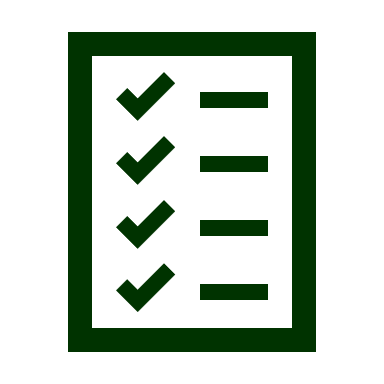 Как потребители получают социальные гарантии – 
образование, ЖКХ, культура, 
социальное обеспечение и прочее)
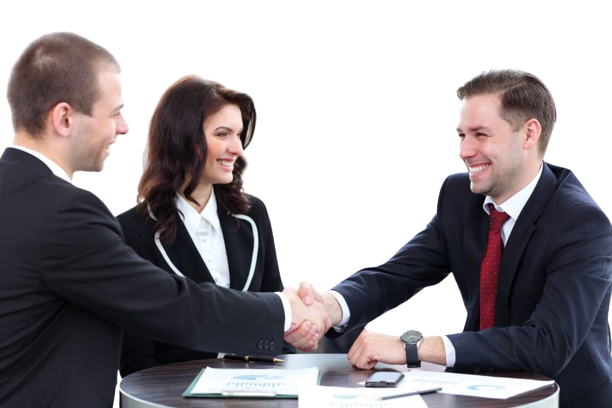 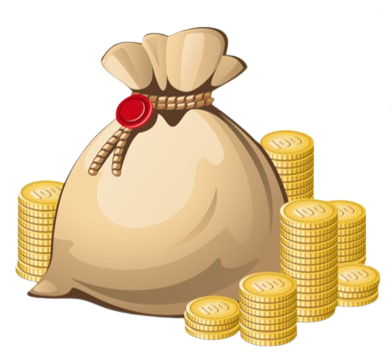 Доходы бюджета
Доходы
Налоговые  доходы
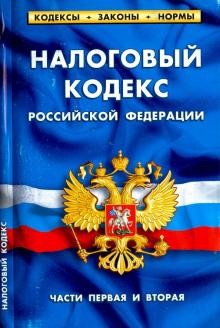 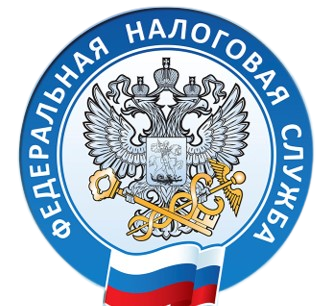 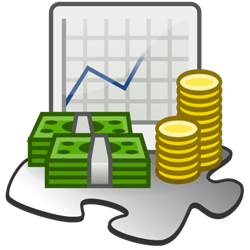 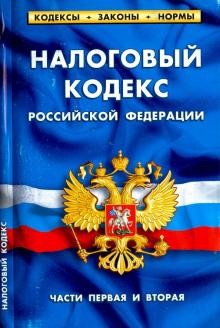 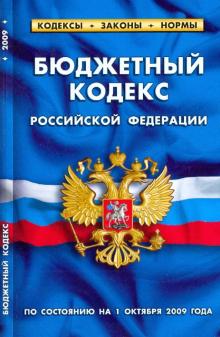 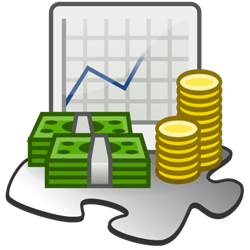 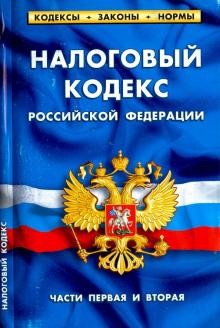 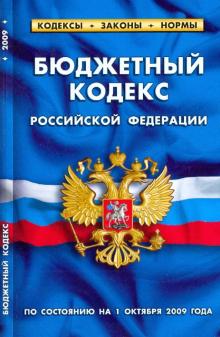 Основные параметры бюджета, тыс.рублей
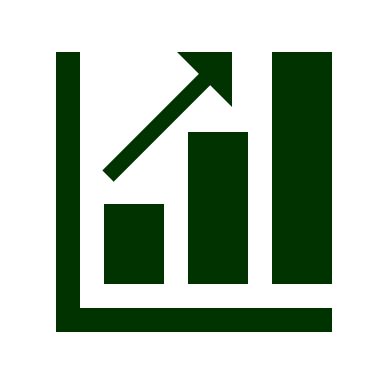 Структура доходов консолидированного бюджета, тыс.рублей
Структура доходов в разрезе района и поселений, тыс.рублей
Структура доходов 
консолидированного бюджета за 2019 – 2021 годы, тыс. рублей
Структура доходов 
бюджета района, тыс.рублей
Основные виды 
налоговых доходов бюджета района
Всего исполнено 29 844 тыс.рублей, 
или 120,2%
Основные виды неналоговых 
доходов бюджета района
Всего исполнено  11 594 тыс.рублей., 
или 117,1%
Основные виды безвозмездных
доходов бюджета района
Всего исполнено 577 603 тыс.рублей., 
или 97,8%
Динамика исполнения 
доходов бюджета района за 2018 - 2021 годы
Тыс.рублей
Динамика исполнения 
налоговых и неналоговых доходов бюджета района за 2018 - 2021 годы
Динамика исполнения 
безвозмездных поступлений бюджета района за 2018 - 2021 годы
Структура доходов 
бюджета района за 2019 - 2021 годы, тыс.рублей
Основные направления расходов бюджета (тыс.рублей)
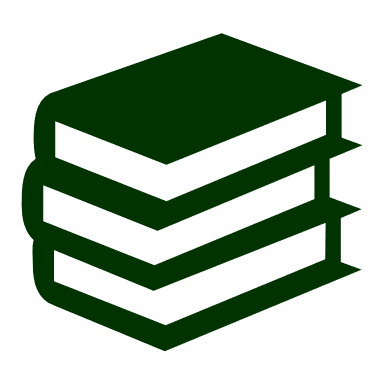 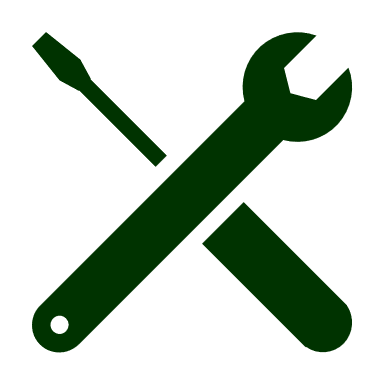 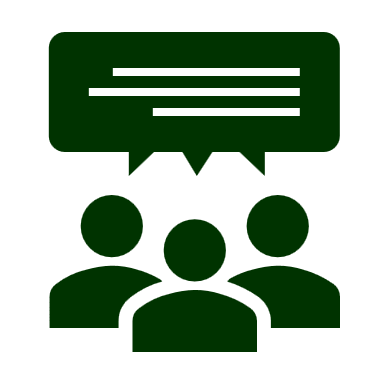 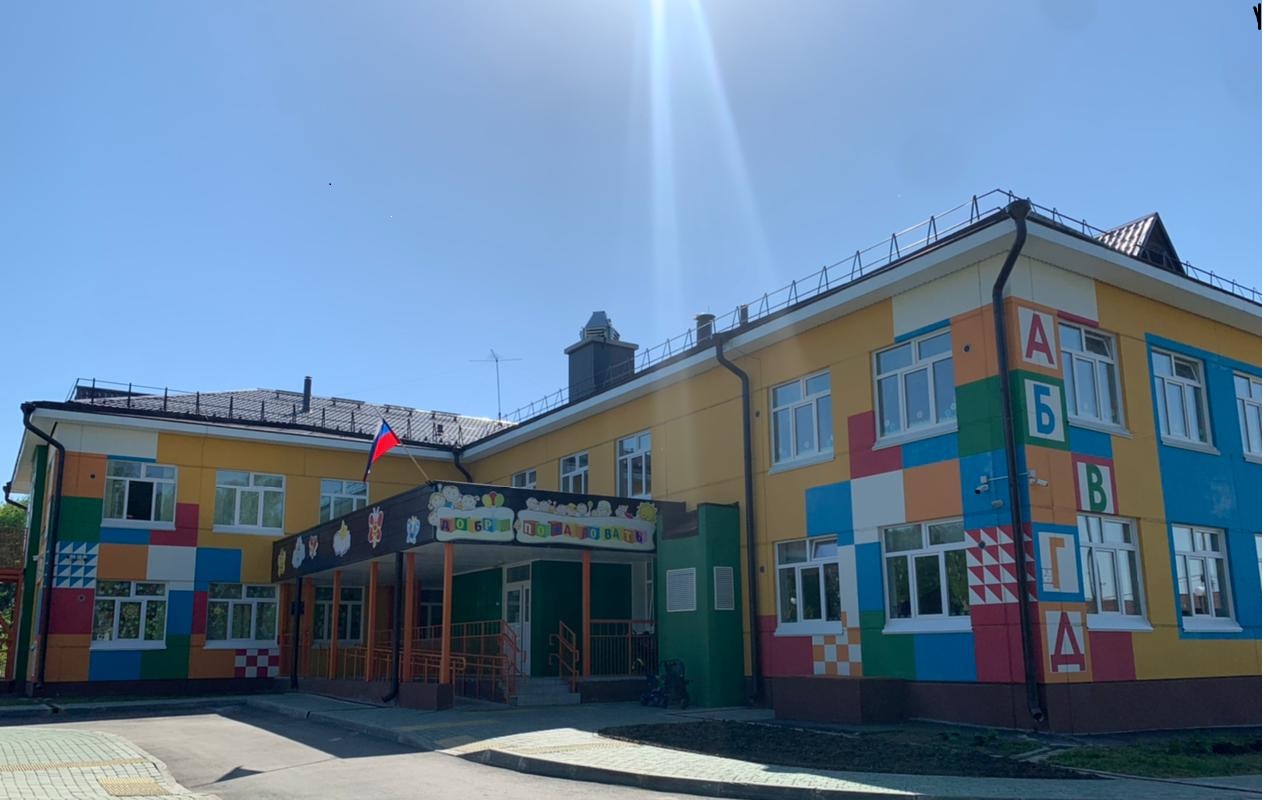 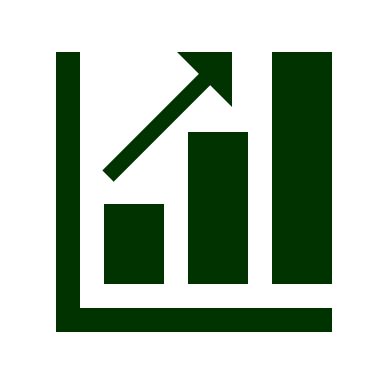 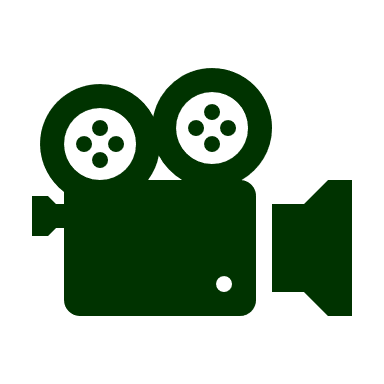 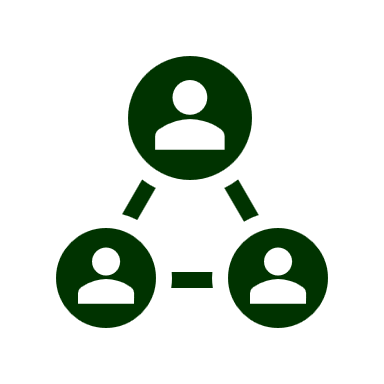 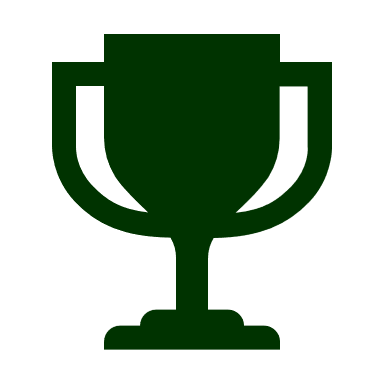 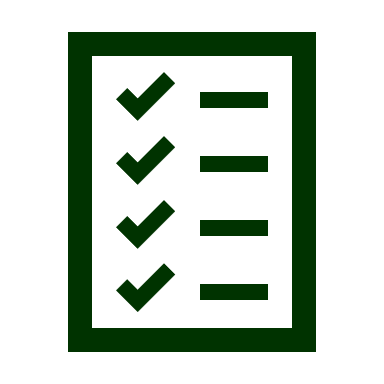 Расходы бюджета в разрезе района и поселений, тыс. рублей
Расходы бюджета по Главным распорядителя
    бюджетных средств, тыс. рублей
Наименование показателя
План
Кассовое 
исполнение
% 
исполнения
Доля в общей 
сумме 
исполнения, 
(%)
25,2
Администрация Зырянского района 
Томской области
163 161
154 557
94,7
51,3
Управление образования 
Администрации 
Зырянского района
318 016
314 187
98,8
100,0
29 649
29 638
4,8
Муниципальное казённое учреждение
«Управление жизнеобеспечения,
муниципального имущества и 
Земельных отношений 
Администрации Зырянского района»
18,3
95,9
117 039
Муниципальное казённое учреждение 
«Управление финансов Администрации 
Зырянского района»
112 220
100,0
0,2
1059
1059
Дума Зырянского района
1 208
100,0
1 208
0,2
Контрольно-счетный орган 
Зырянского района
612 869
97,3
100,0
630 132
Итого
Расходы бюджета в разделам функциональной классификации
Всего исполнено 612 869 тыс.рублей, 
или 97,3%
«Образование»
Дошкольное
образование
Дополнительное
образование
Общее
образование
представлено  
3 детскими садами и 
12 группами
дошкольного 
образования на базе 
общеобразовательных 
организаций
представлено
4 средними школами
4 основными школами и
6 филиалами
2 из которых реализуют 
только программы 
начального образования
представлено 
2 учреждениями
Исполнение за 2021 год составило     51 398 тыс.рублей, или 100% от плановых назначений
Исполнение за 2021год составило    15 446 тыс.рублей, или 99,9% от плановых назначений
Исполнение за 2021год составило 
240 646 тыс.рублей, или 98,4% от 
плановых назначений
Исполнение за 2021 год составило 307 490 тыс.рублей, 
или 98,8 % от плановых назначений
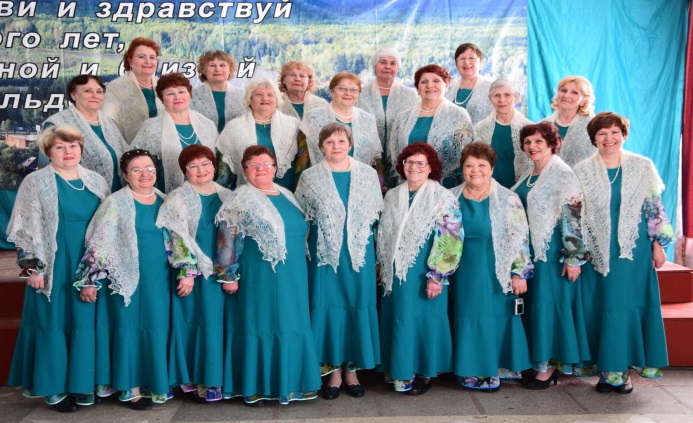 «Культура»
Расходы составили
  45 098 тыс.рублей, или 99,8%
из них:
 27 553 тыс.рублей на содержание 
учреждений культуры за счет средств 
местного бюджета;
12 488 тыс.рублей на достижение целевых 
показателей по плану мероприятий 
("дорожной карте") в части повышения 
заработной платы работников культуры
Сфера культуры в Зырянском районе 
включает: 

МАУ «Центр культуры» Зырянского района, 
МБУ «Межпоселенческая централизованная 
библиотечная система Зырянского района», 
МБУ «Зырянский краеведческий музей»
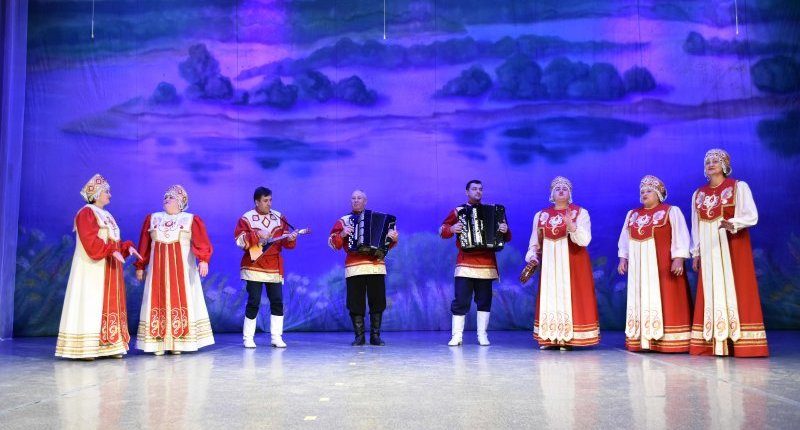 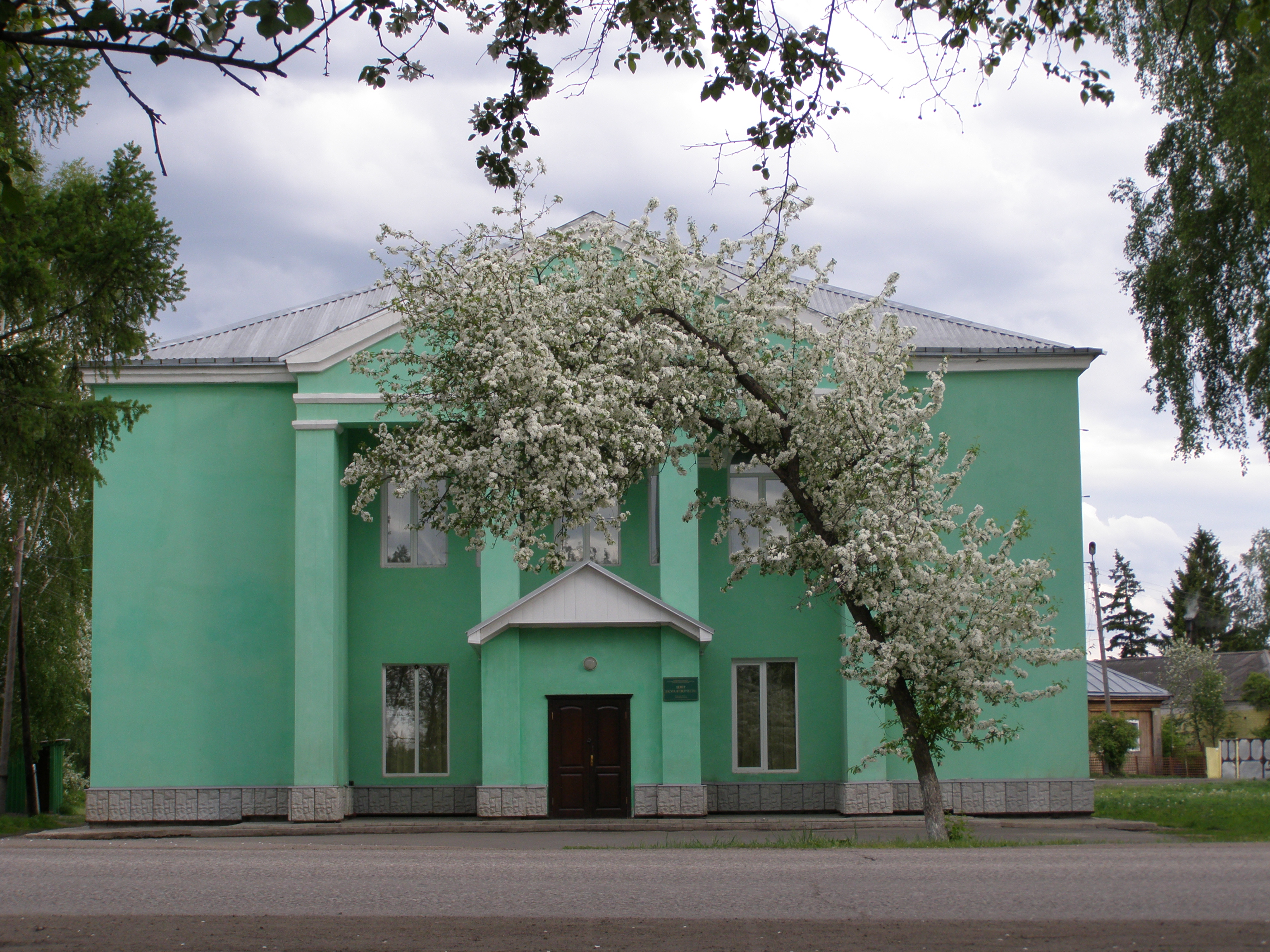 МАУ «Центр культуры» Зырянского района
Расходы за 2021 год составили 28 508 тыс.рублей, или 99,7% от плановых назначений
МБУ «Межпоселенческая централизованная 
библиотечная система Зырянского района»
Расходы за 2021 год составили 12 466 тыс.рублей, 
или 100,0% от плановых назначений
Иловский филиал
Чердатский филиал
Красноярский филиал
Высоковский филиал
БИБЛИОТЕЧНАЯ СЕТЬ 
РАЙОНА
Богословский филиал
Беловодовский филиал
Причулымский филиал
Шиняеский филиал
Берлинский филиал
Михайловский филиал
Цыгановский филиал
Вамболинский филиал
Семеновский филиал
Окунеевский филиал
Громышевский филиал
Мишутинский филиал
Дубровский филиал
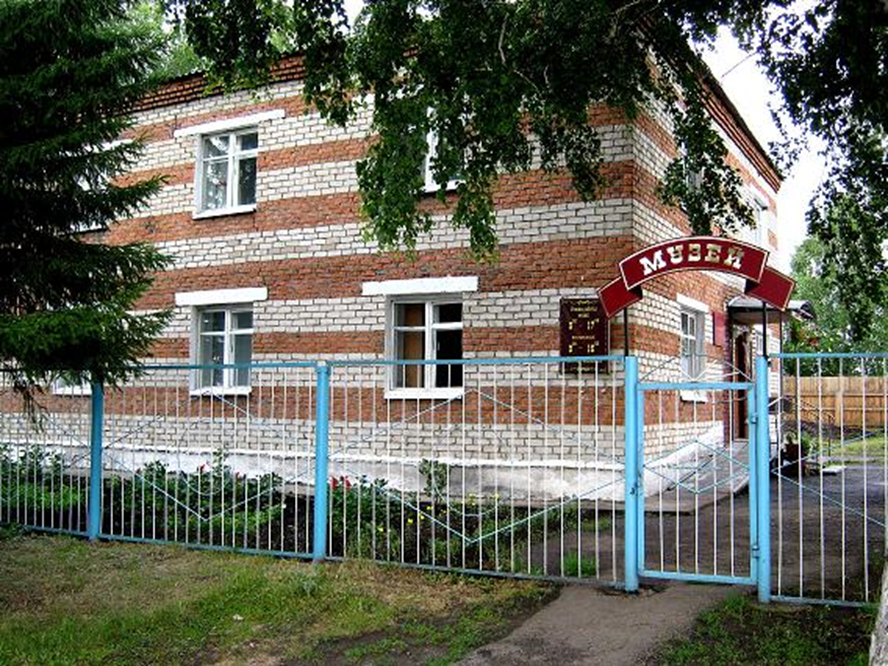 МБУ «Зырянский краеведческий музей» расходы за 2021 год составили 
2 959 тыс.рублей, или 99,5% от плановых назначений
«Физическая культура и спорт»
Расходы за 2021 год по разделу «Физическая 
культура и спорт» составили 2 057,9 тыс.рублей, 
или 97,2% от плановых назначений.
      Физическое воспитание и занятия спортом в районе осуществляют: 
      - группы дошкольного образования;
      - общеобразовательные школы;
      - МАОУ ДО «Детско-юношеская спортивная школа»; 
      - филиал ОГБПОУ «Асиновский техникум промышленной индустрии 
и сервиса» в с.Зырянское;
     - ОГАОУ ДО «Зырянская ДШИ»;
     - МАУ «Центр культуры» Зырянского района.
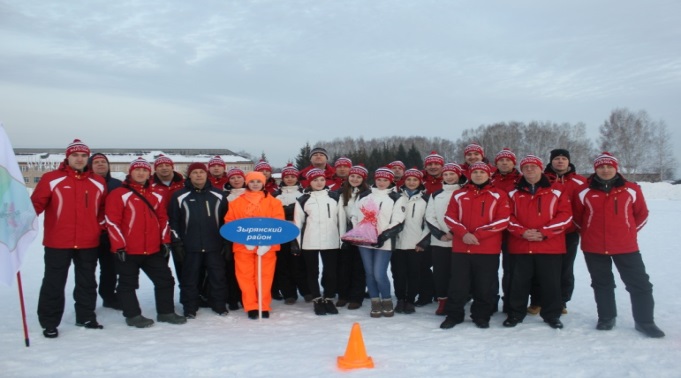 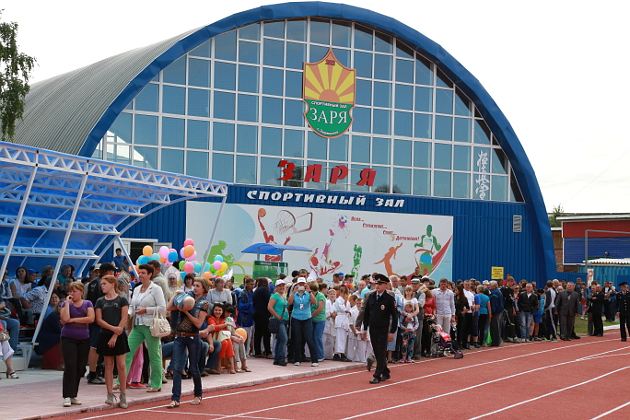 Основные направления работы определены 
Муниципальной программой "Развитие физической культуры и
 спорта на территории муниципального образования Зырянский
 район на 2020 – 2024 годы"
        Цели и задачи Программы:
        - сохранение и укрепление здоровья населения  района, 
приобщение к здоровому образу жизни и формирование 
потребности в физическом и нравственном совершенствовании
 жителей;
      - пропаганда физической культуры, спорта и здорового образа 
жизни;
     -  повышение уровня гражданского и патриотического 
воспитания молодежи.
Объем муниципального долга Зырянского района
.
Расходы на межбюджетные трансферты 
передаваемые бюджетам сельских поселений 
из бюджета района за 2021 год
Исполнение составило 107 165 тыс.рублей, 
или 95,7% от плановых назначений
Дотация за счет средств областного бюджета 
15 175 тыс.рублей
Иные межбюджетные трансферты за счет средств областного бюджета 
3 455 тыс.рублей
Субвенция 
7 083 тыс.рублей
Дотация за счет средств местного бюджета 
9 157  тыс.рублей
Иные межбюджетные трансферты за счет средств местного бюджета 
7 813тыс.рублей
Субсидия
64 482 тыс.рублей
Объем доходов и расходов
бюджета района в расчете на 1 жителя
Факт 2021 года
План 2021года
Население на 
01.01.2021 года 
10 852 человек
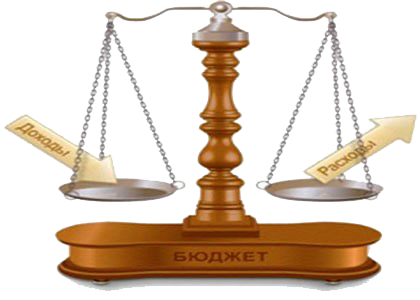 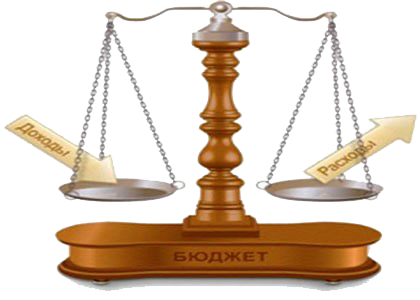 Доходы
625 404
тыс.рублей
Расходы
630 132
тыс.рублей
Доходы
619 041
тыс.рублей
Расходы
612 869
тыс.рублей
57 630,29
рублей
58 065,98
рублей
57 043,96
рублей
56 475,21
рублей
Расходы бюджета в программном формате
Всего исполнено 
612 869 тыс.рублей
Расходы на реализацию муниципальных программ и ведомственных целевых программ Зырянского района за  2021 года, тыс.рублей
План
% 
исполнения
Исполнено
Наименование показателей
Целевые программы муниципальных образований
100,0
433
433
Муниципальная программа "Обеспечение доступным жильем отдельных категорий граждан на территории Зырянского района  на 2020-2024 годы"
12409
12409
100,0
Муниципальная программа "Эффективное управление муниципальными финансами и совершенствование межбюджетных отношений в Зырянском районе на 2020 – 2024 годы"
Ведомственная целевая программа "Совершенствование автоматизированной системы управления бюджетным процессом муниципального образования «Зырянский район» на 2021 год и на плановый период 2022 и 2023 годов"
447
100,0
447
Ведомственная целевая программа "Создание условий для обеспечения равных финансовых возможностей сельских поселений Зырянского района  на  2021 год и на плановый период 2022 и 2023 годов по решению вопросов местного значения"
11 963
11 963
100,0
77 481
77 481
100,0
Муниципальная программа "Развитие образования в Зырянском районе на 2019 – 2023 годы"
Ведомственная целевая программа "Предоставление образования  по общеобразовательным программам дошкольного образования на 2021 год и плановый период 2022 и 2023 годов"
22 014
22 014
100,0
Расходы на реализацию муниципальных программ и ведомственных целевых программ Зырянского района за  2021 года, тыс.рублей
План
Наименование показателей
% 
исполнения
Исполнено
100,0
41 356
41 356
Ведомственная целевая программа "Предоставление общедоступного и бесплатного начального общего, основного общего и среднего общего образования по основным общеобразовательным программам на 2021 - 2023 годы"
Ведомственная целевая программа "Предоставление дополнительного образования детям в Зырянском районе на 2021 год и на плановый период 2022 и 2023 годов"
12 523
12 523
100,0
Ведомственная целевая программа "Профилактика преступлений и правонарушений, пропаганда здорового образа жизни среди несовершеннолетних муниципального образования «Зырянский район»  на 2021 год и плановый период 2022 и 2023 годов"
1 063
1 063
100,0
525
525
100,0
Ведомственная целевая программа "Питание в образовательных учреждениях на 2021 год и плановый период 2022-2023 годов"
100,0
27 553
27 553
Муниципальная программа "Сохранение и развитие культуры Зырянского района на 2020-2024 годы"
Ведомственная целевая программа "Создание условий для предоставления населению Зырянского района культурно - досуговых услуг на 2021 год и плановый период 2022 и 2023 годы"
16 474
16 474
100,0
2 428
2 425
Ведомственная целевая программа "Создание условий для предоставления музейных услуг населению Зырянского района  на  2021 год и плановый период 2022 и 2023 годов"
100,0
7 618
Ведомственная целевая программа "Организация библиотечного обслуживания населения межпоселенческими библиотеками, комплектование и обеспечение сохранности их библиотечных фондов на 2021 - 2023 годы"
7 618
100,0
Расходы на реализацию муниципальных программ и ведомственных целевых программ Зырянского района за  2021 года, тыс.рублей
План
Исполнено
% 
исполнения
Наименование показателей
200
200
Муниципальная программа "Развитие малого и среднего предпринимательства в Зырянском районе на 2020-2024 годы"
100,0
550
100,0
550
Муниципальная программа "Формирование современной городской среды на территории муниципального образования «Зырянский район» на 2018 – 2022 год"
3 850
Муниципальная программа "Развитие коммунальной инфраструктуры 
в Зырянском районе на 2020–2024 годы"
3 850
100,0
Муниципальная программа "Развитие коммунальной инфраструктуры в Зырянском районе на 2020–2024 годы"
10
10
100,0
Муниципальная программа "Развитие физической культуры и спорта на территории муниципального образования Зырянский район на 2020 – 2024 годы"
337
100,0
337
Ведомственная целевая программа "Содействие развитию массовой физической культуры на 2021 год и на  плановый период 2022 и 2023 годы""
263
263
100,0
Муниципальная программа "Комплексное развитие сельских территорий муниципального образования Зырянского района Томской области на 2020-2025 годы"
58
58
100,0
Расходы на реализацию муниципальных программ и ведомственных целевых программ Зырянского района за  2021 года, тыс.рублей
Наименование показателей
План
% 
исполнения
Исполнено
Муниципальная программа "Организация транспортного обслуживания населения в муниципальном образовании "Зырянский район" на 2020-2024 годы"
3 862
3 862
100,0
100,0
Муниципальная программа "Газификация Зырянского района 
на период 2021-2025 годов"
242
242
Ведомственная целевая программа "Создание условий для укрепления личных подсобных хозяйств на 2021 и плановый период 2022 и 2023 годов"
2
100,0
2
100,0
126 987
126 987
Итого
Оценка эффективности муниципальных программ 
Зырянского района за 2021 год
6 МП высокоэффективные
2 МП эффективные
3 МП низкоэффективные
3 МП неэффективные
Спасибо за внимание !
Подготовлено:

МКУ «УФ Администрации Зырянского района» 
с.Зырянское, ул. Советская,10
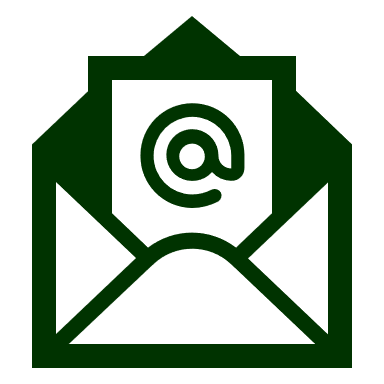 Контактная информация:

ziransk@findep.org
тел. 8(38243) 38-145 
Ирина Михайловна РоманекоИ.о. руководителя Управления финансов Администрации Зырянского района
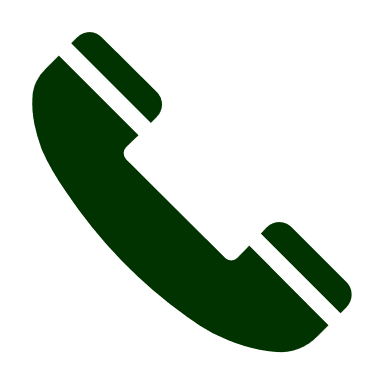 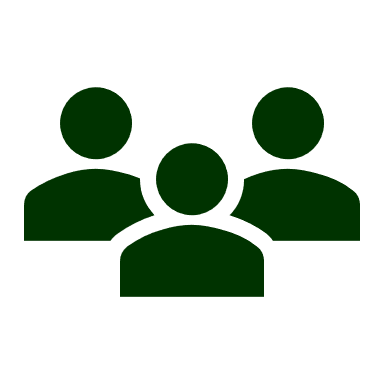 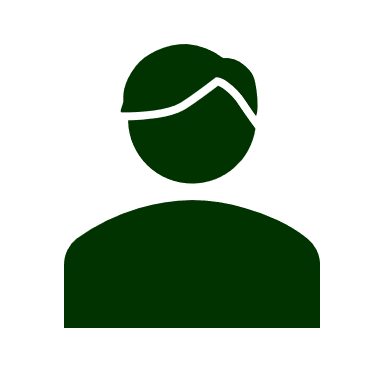 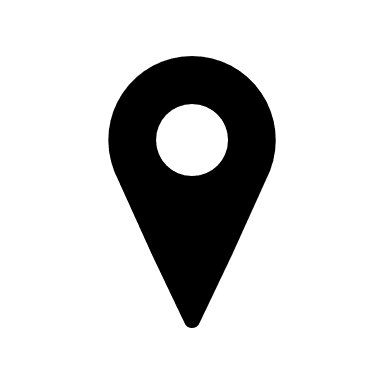